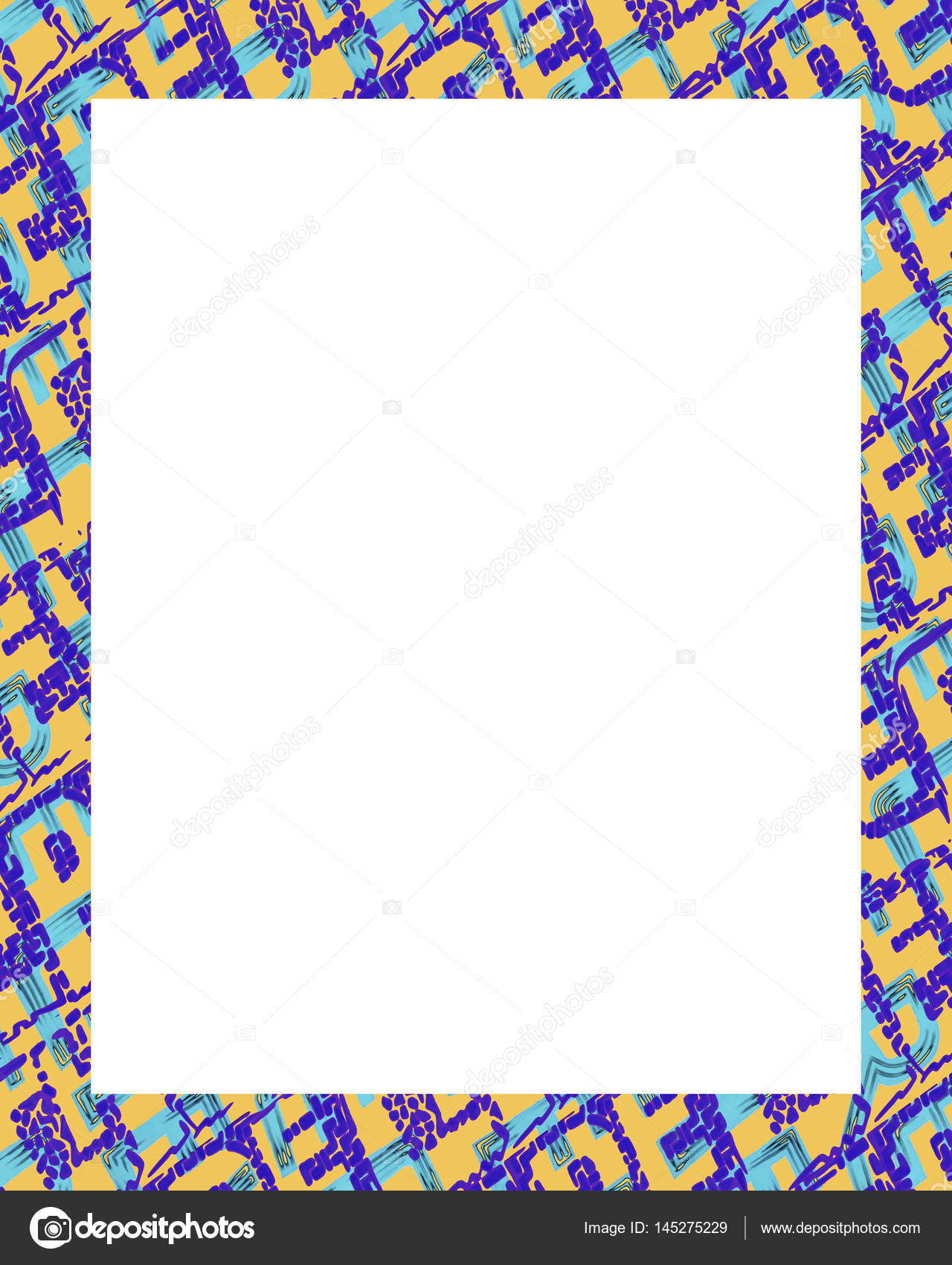 Educadora de Párvulos: Verónica Rodríguez.
Kínder y Pre Kínder
Escuela Pedro Antonio Tejos
OA  6
Pensamiento matemático
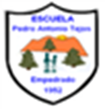 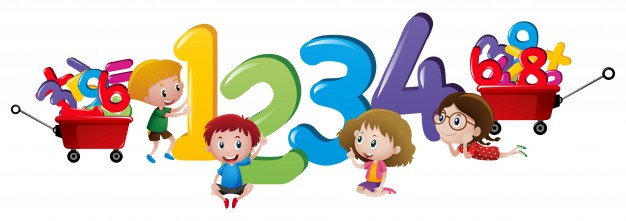 Secuencia numérica 1 al 10
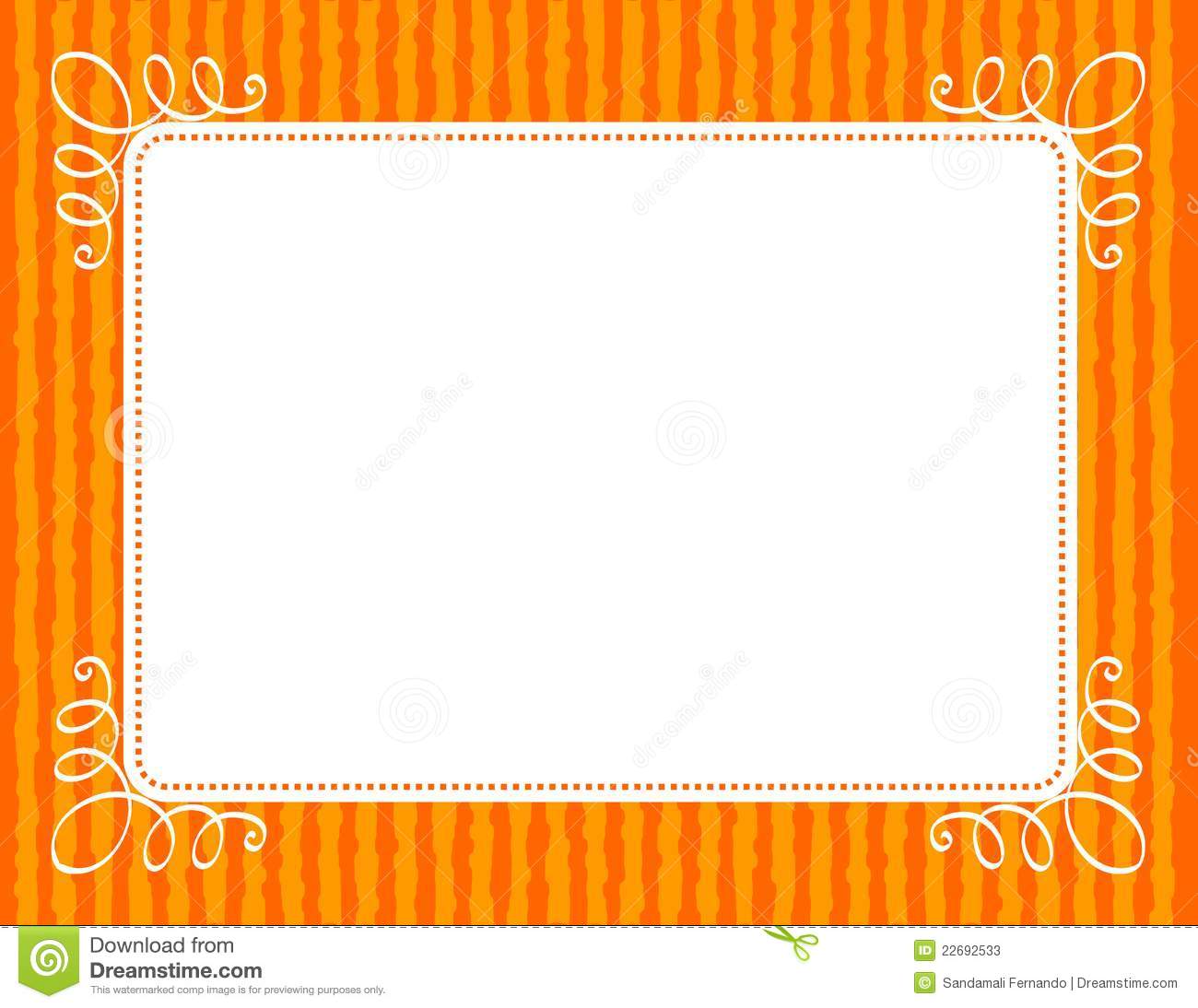 ¿ Cómo nos sentimos hoy?
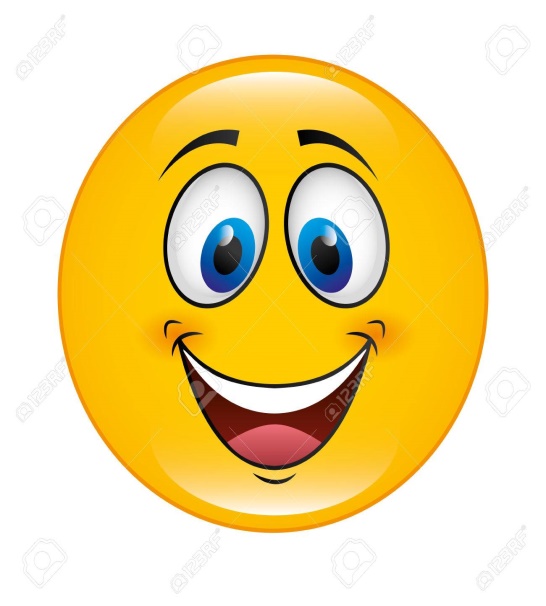 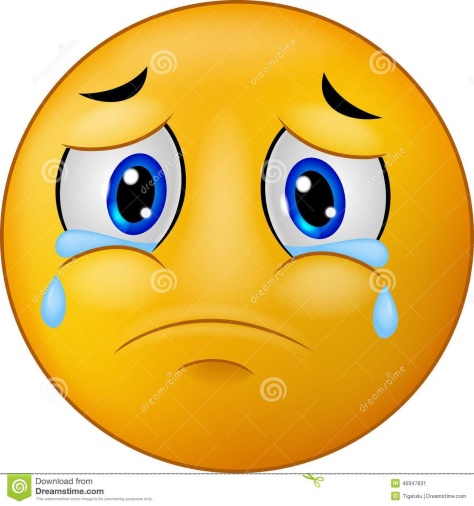 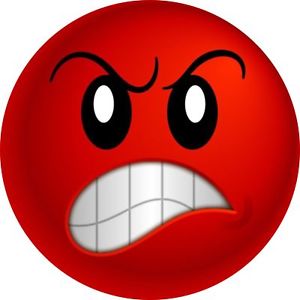 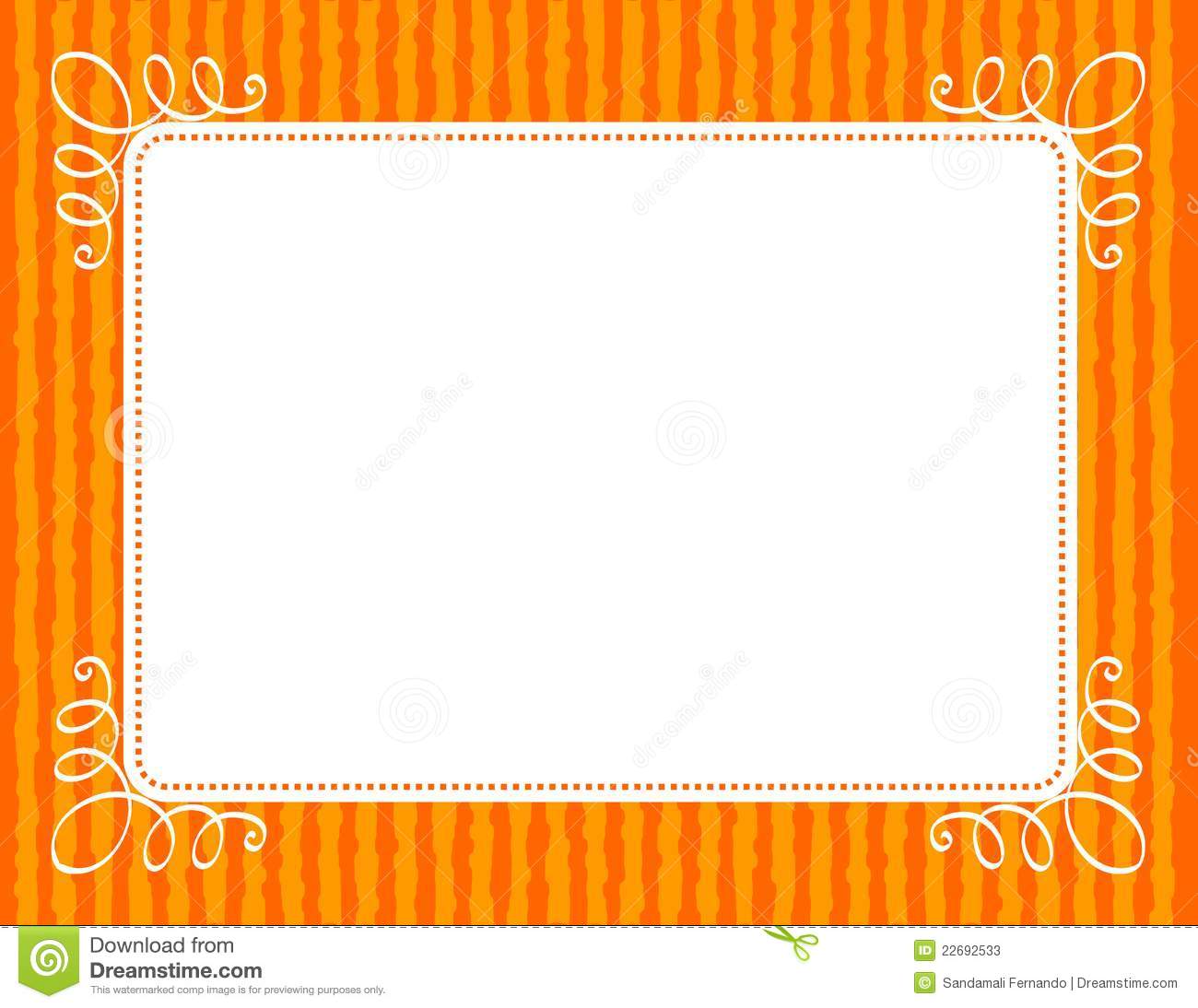 Secuencia de números
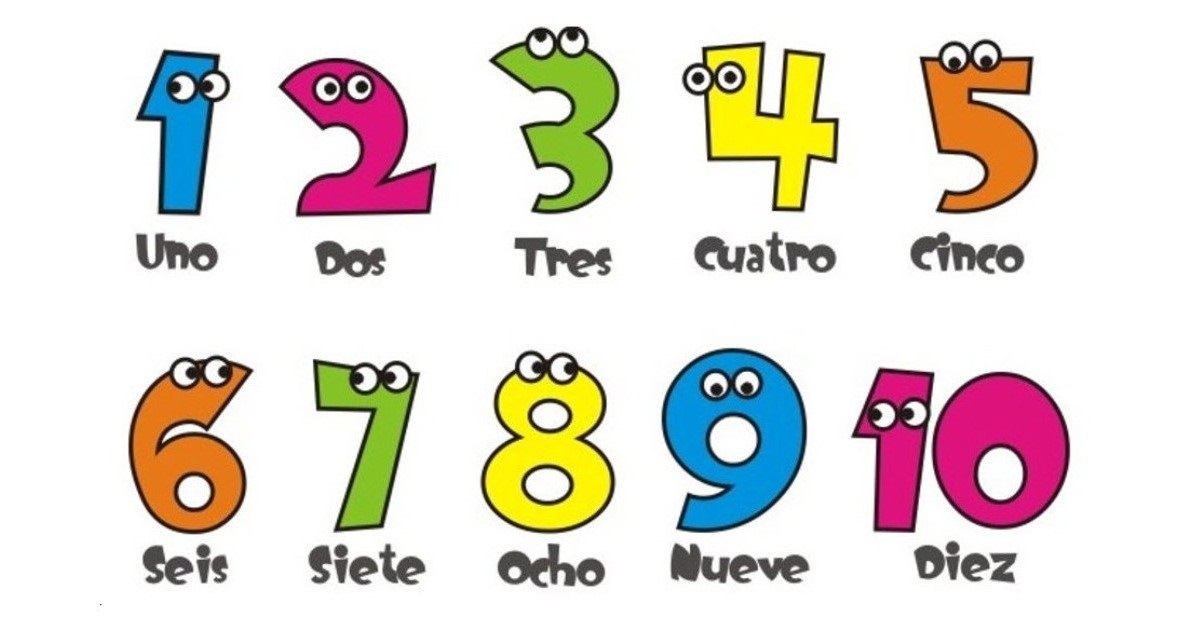 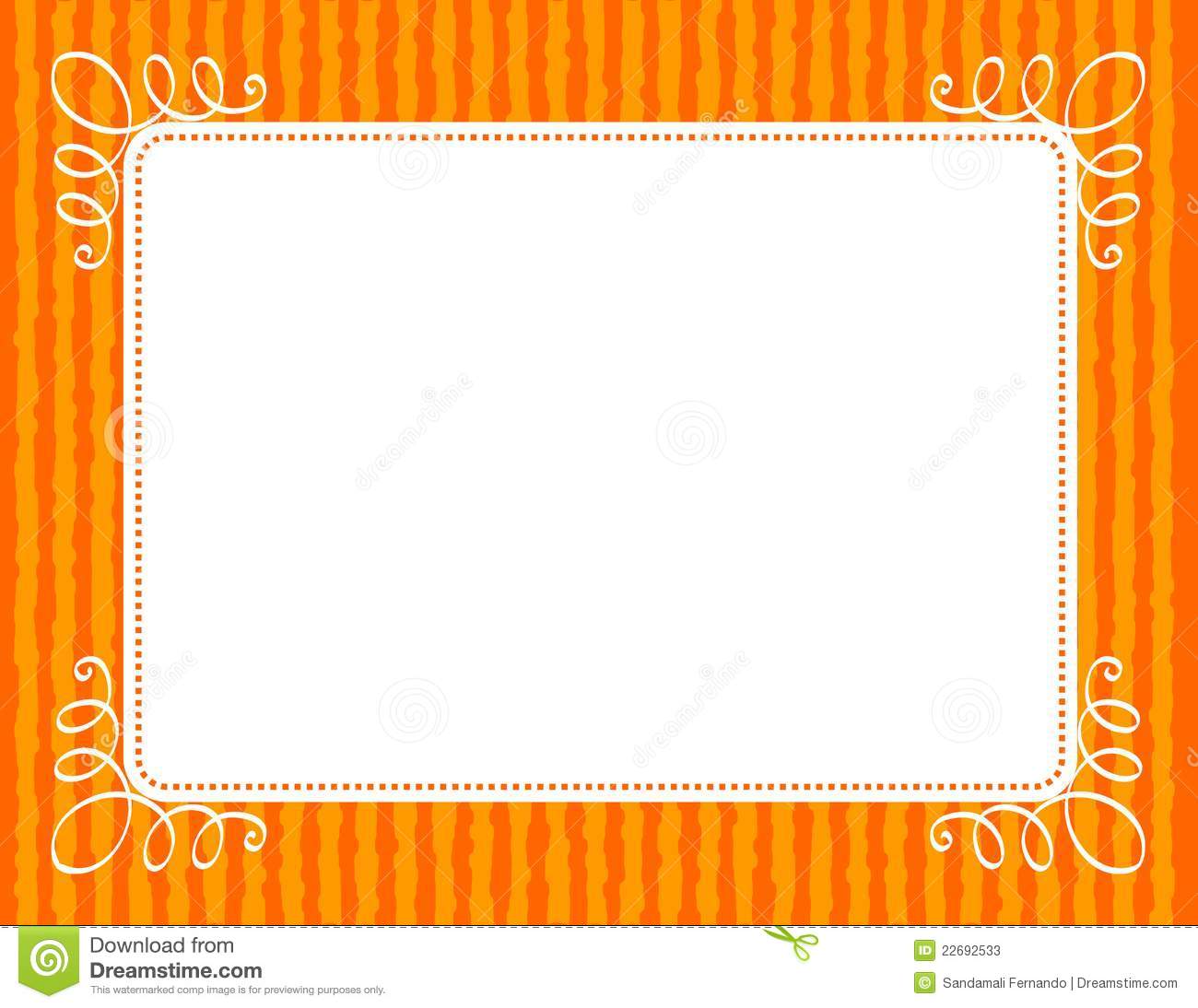 Actividad:  Lee y nombra los números que faltan para completar la secuencia.
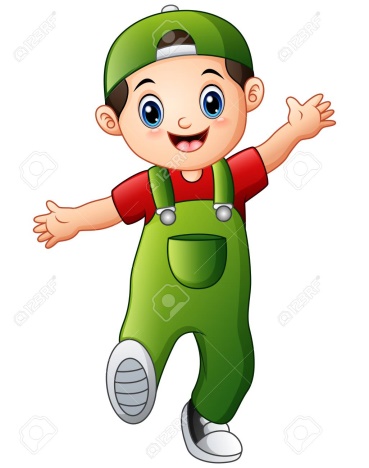 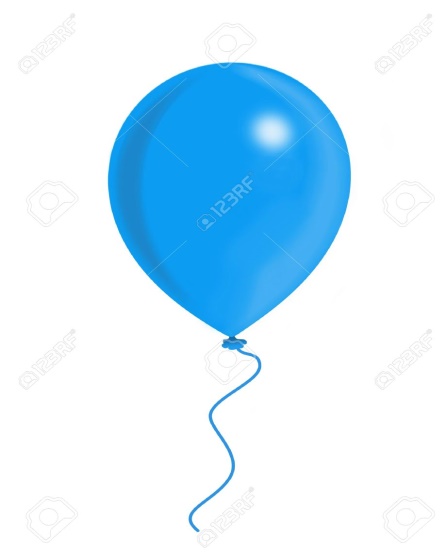 3
1
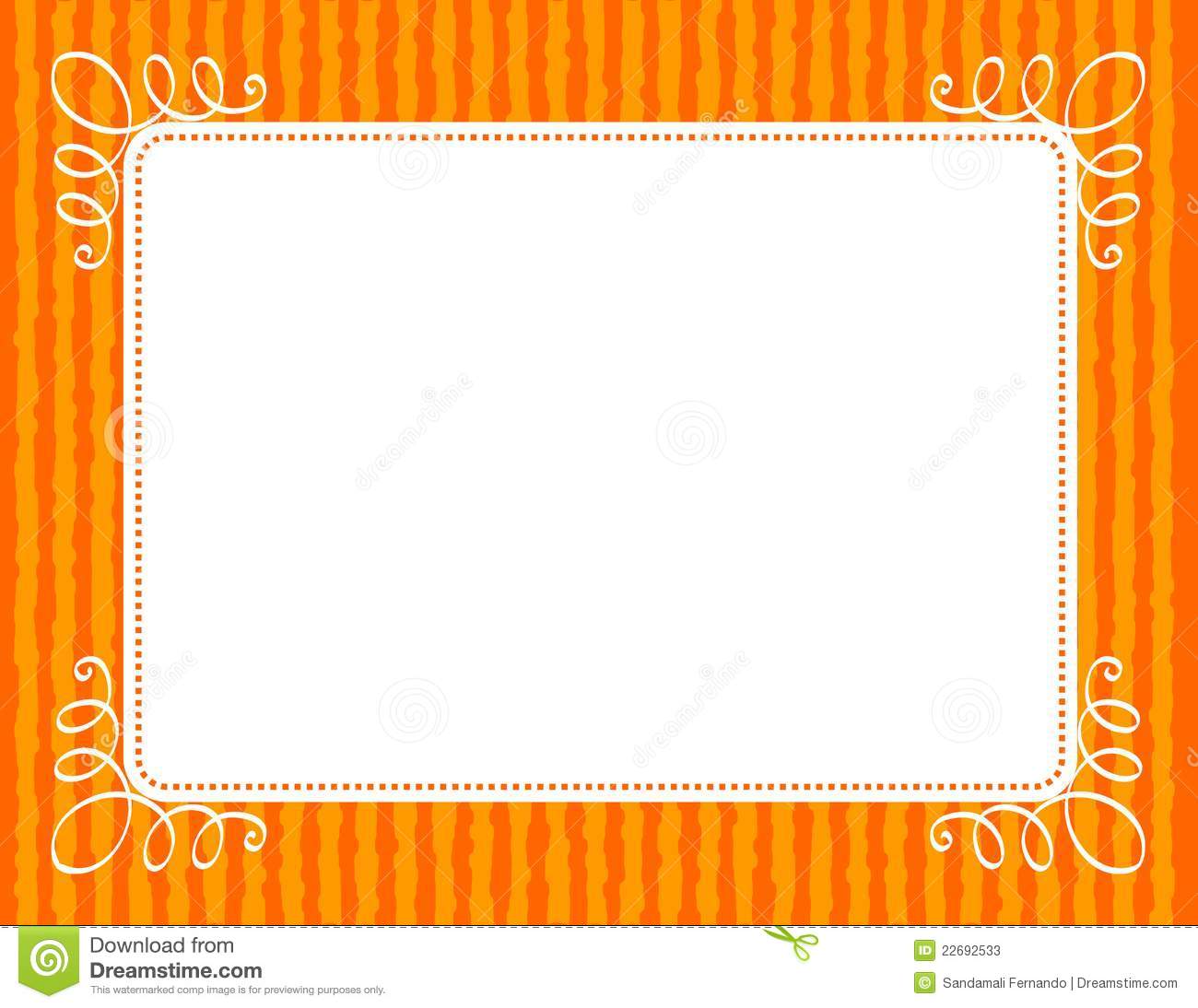 Actividad:  Lee y completa la secuencia numérica con el número que falta.
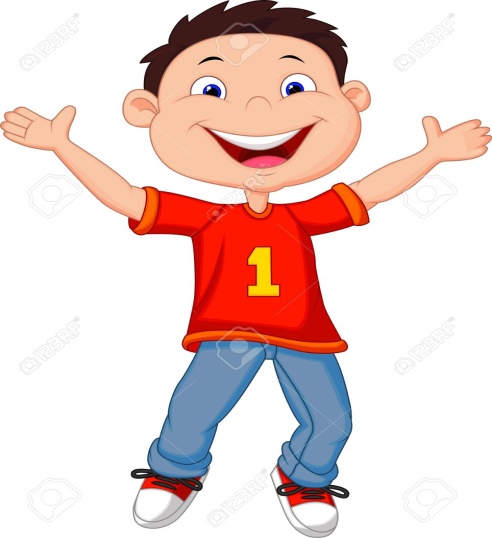 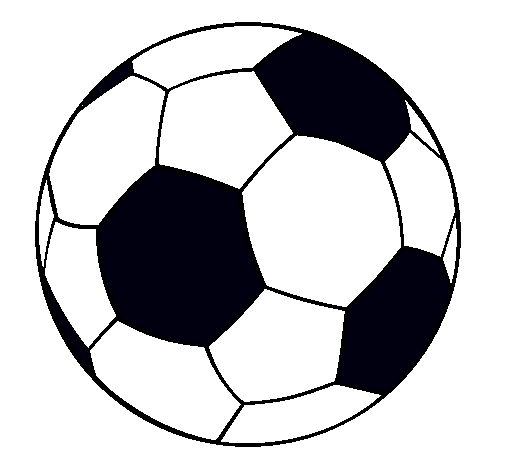 8
4
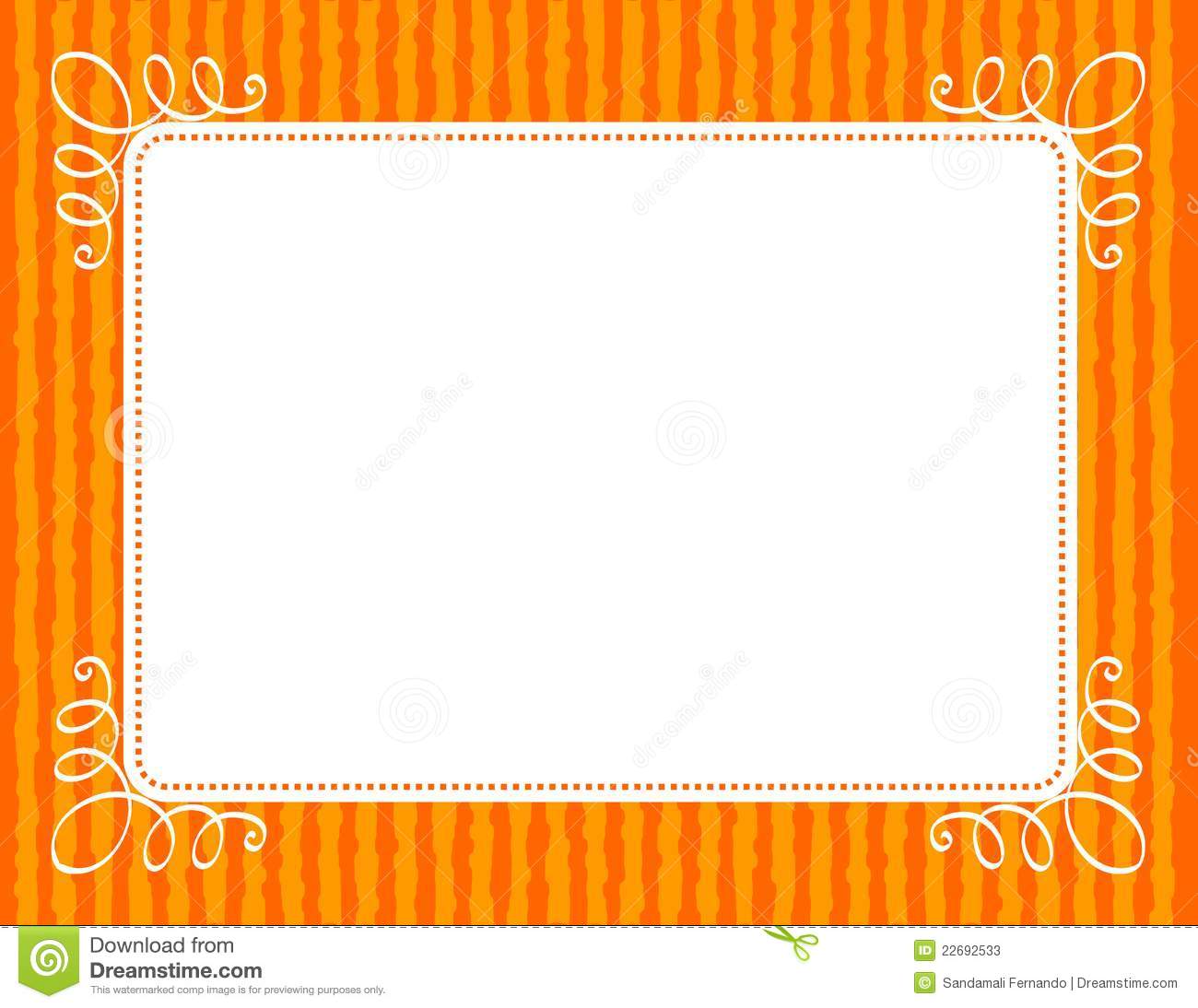 Actividad:  Lee y completa la secuencia numérica con los números que faltan.
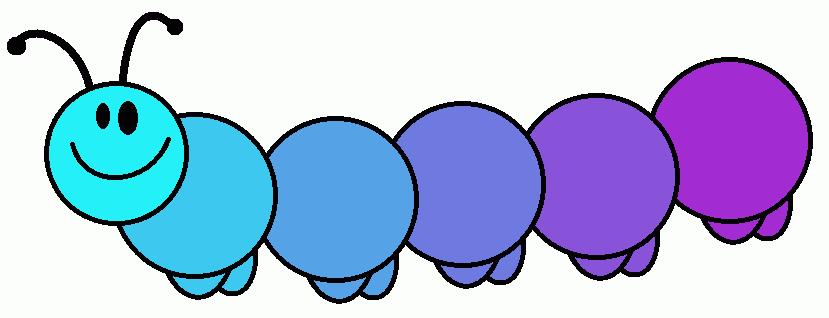 8
6
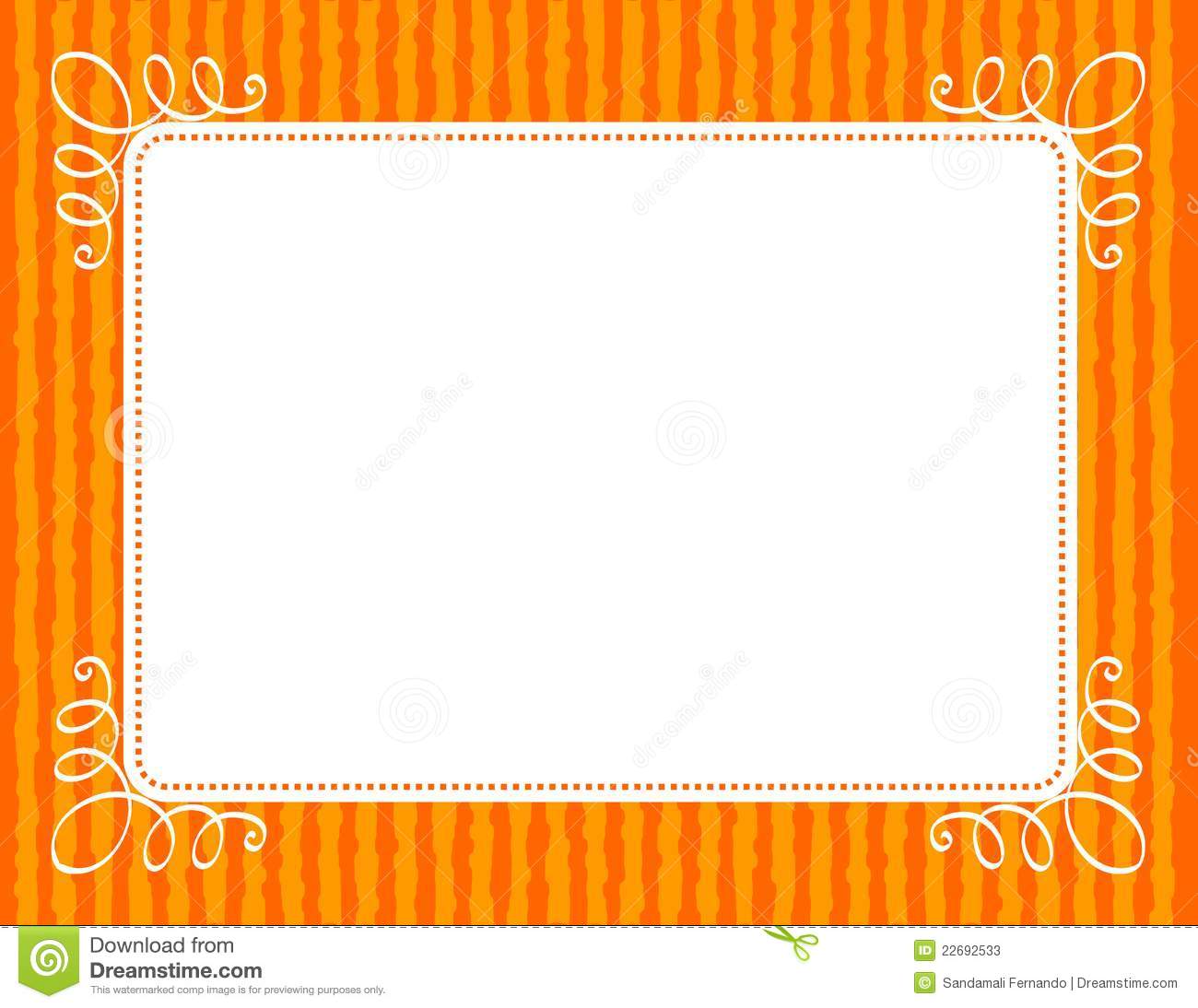 Actividad:  Lee y completa la secuencia numérica con los números que faltan.
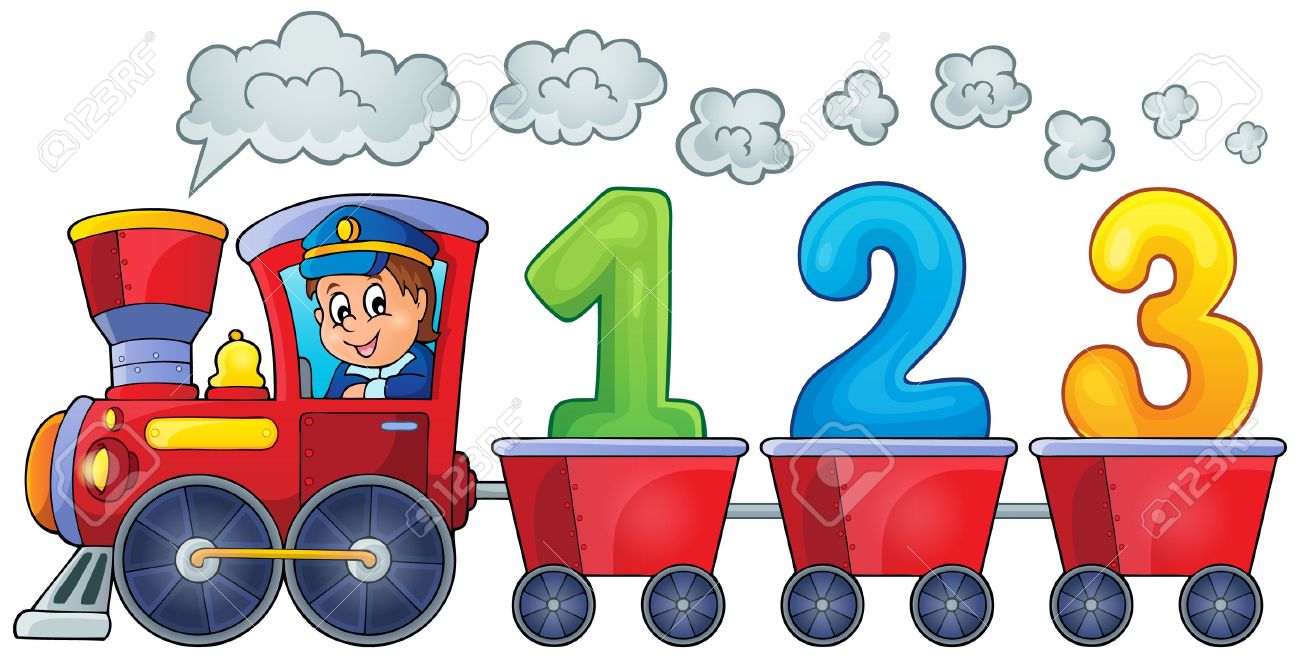 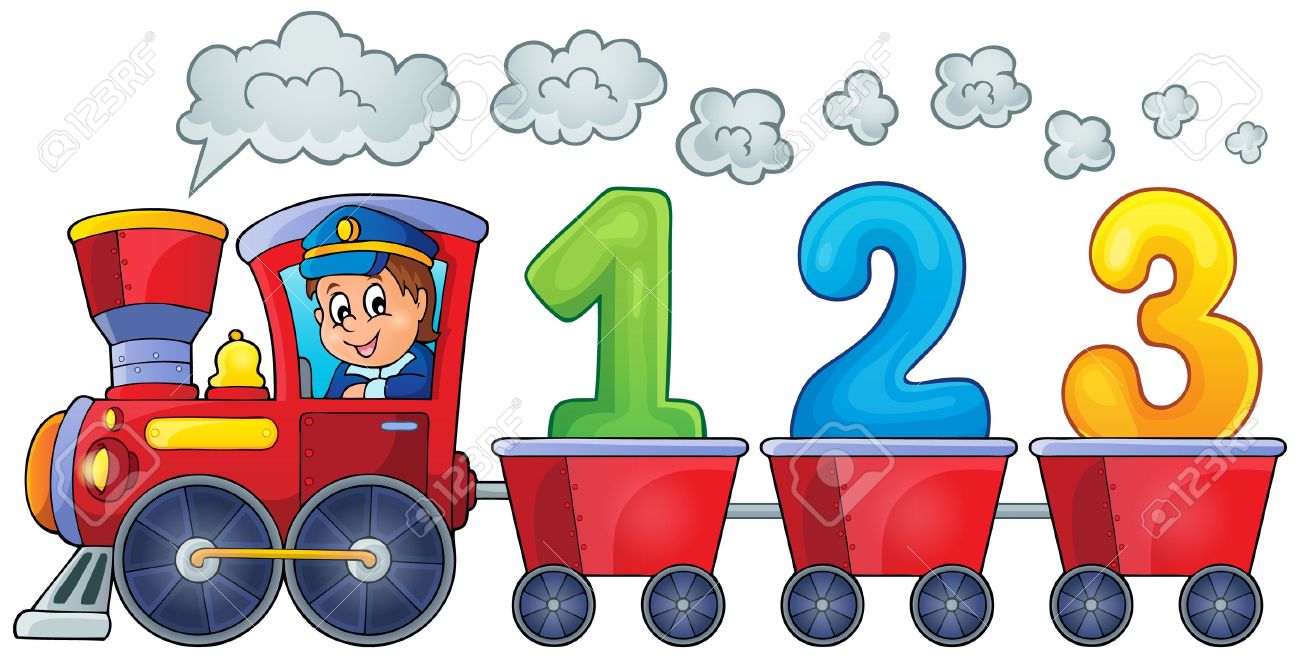 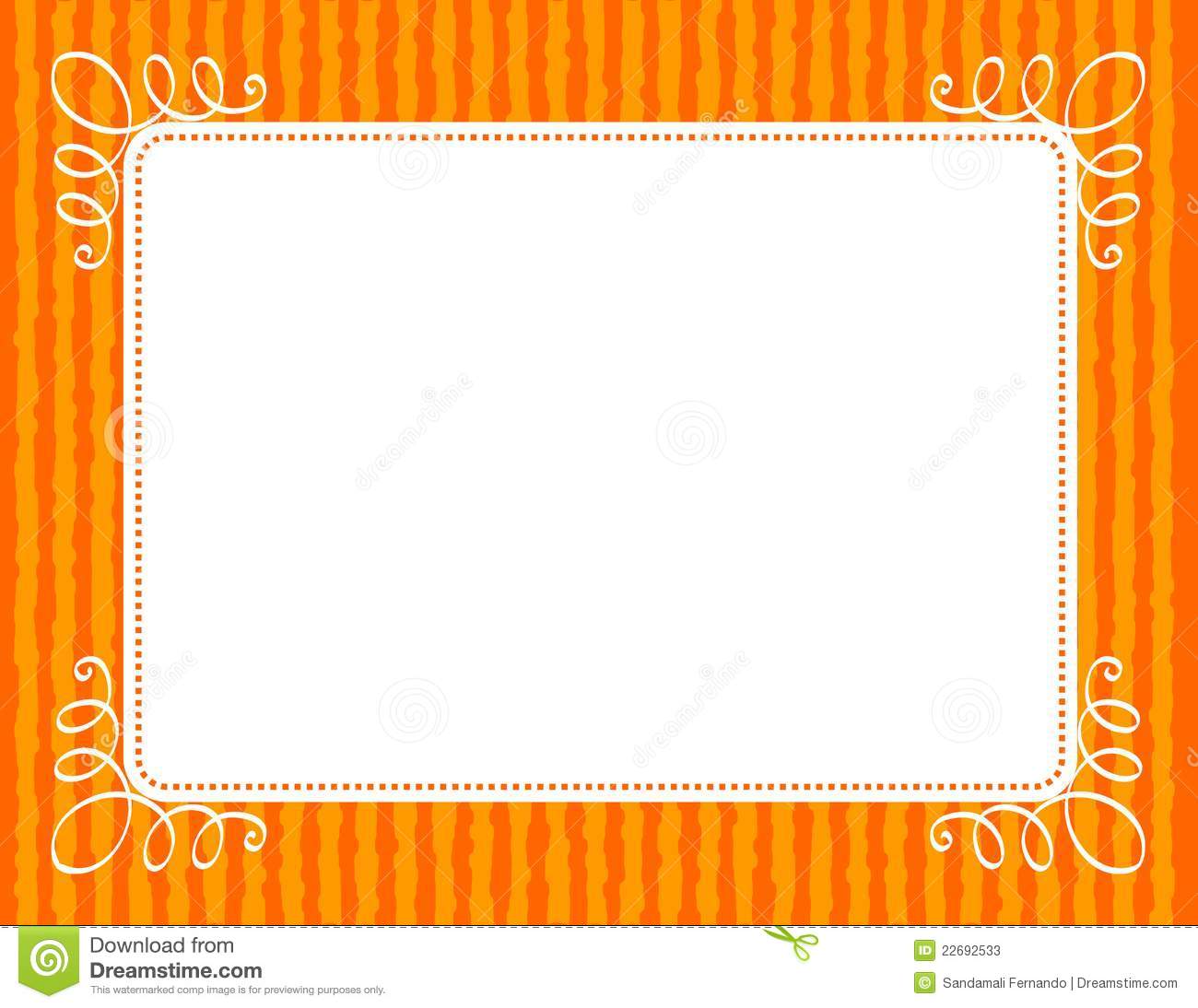 Actividad:  Lee y completa la secuencia numérica con los números que faltan.
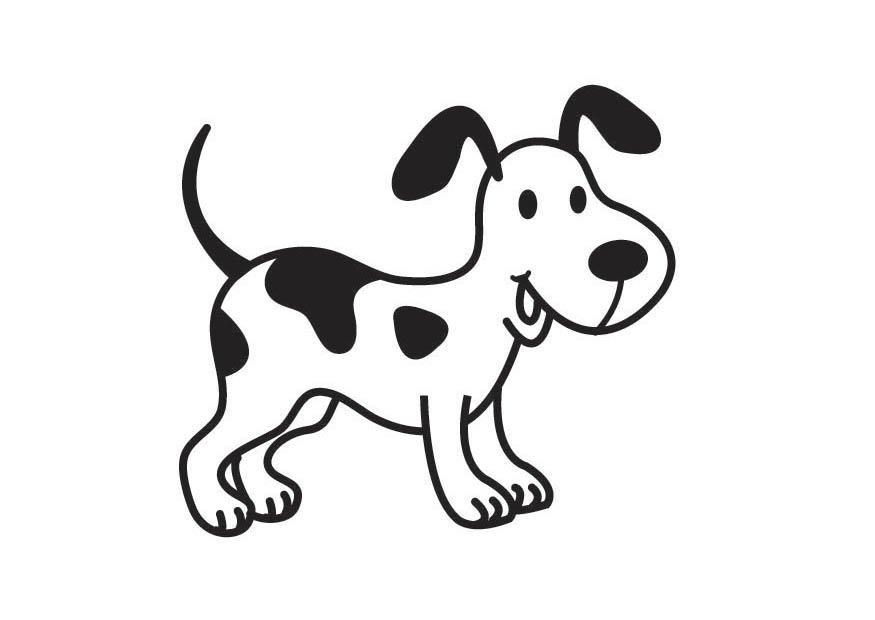 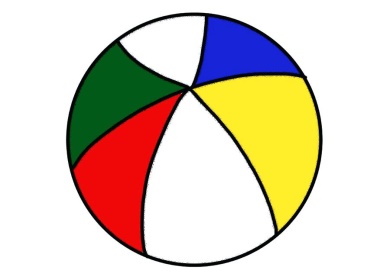 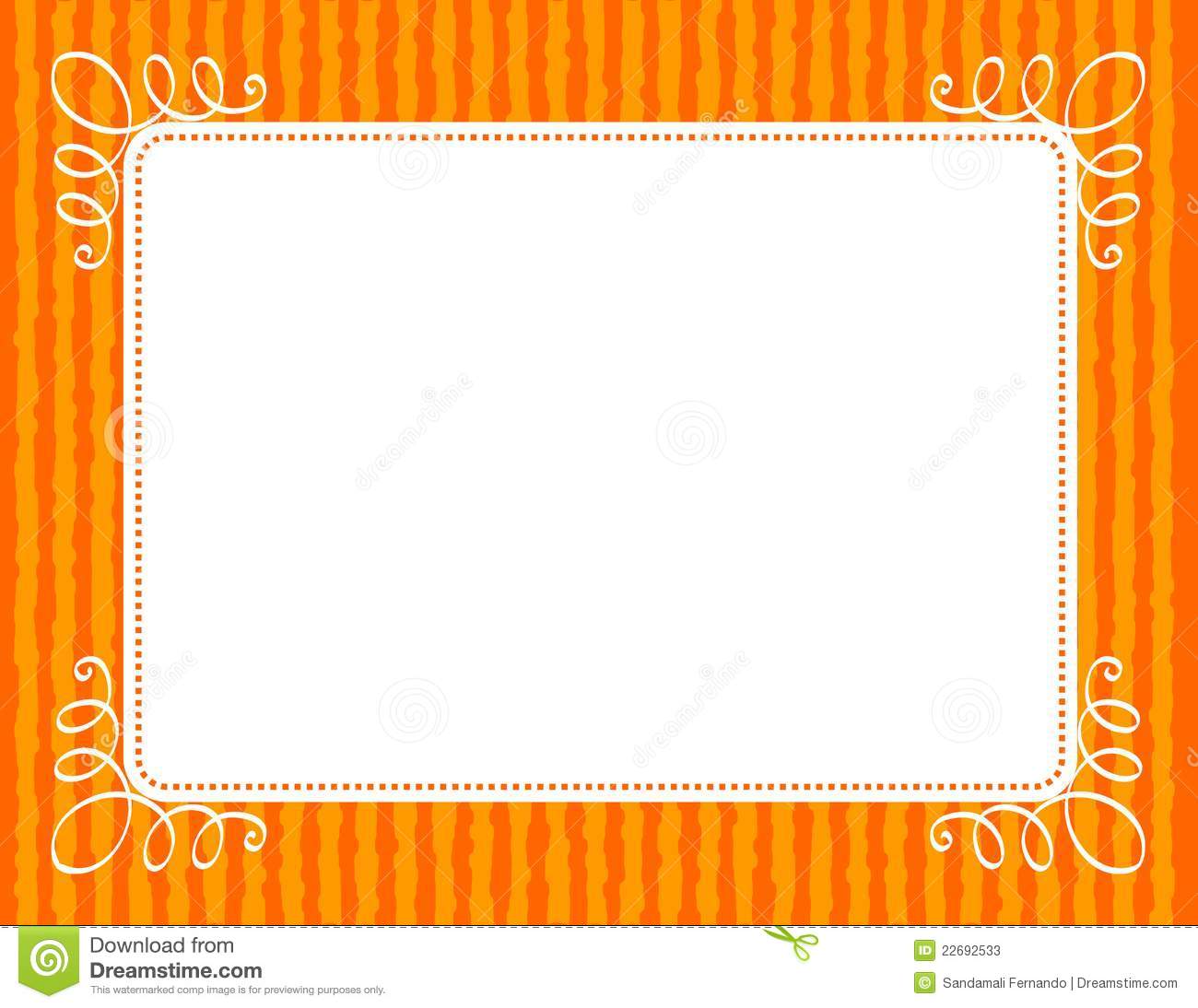 Actividad:  Lee y completa la secuencia numérica con los números que faltan.
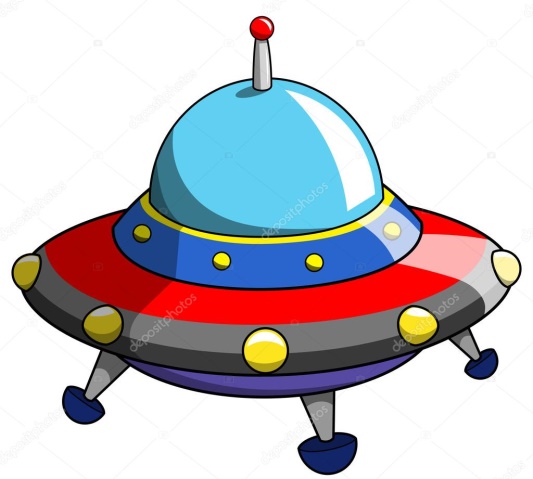 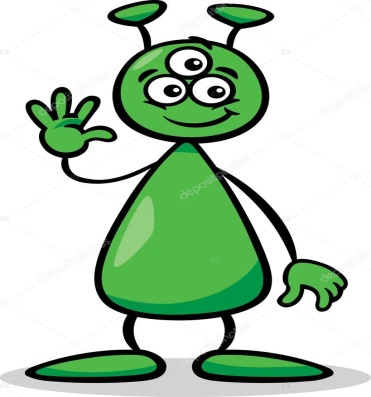 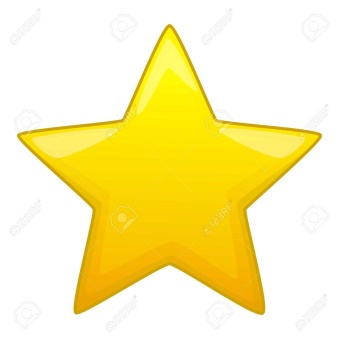 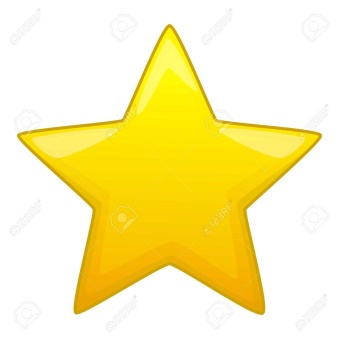 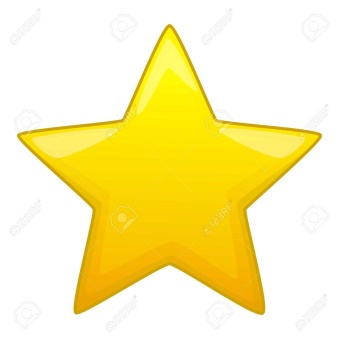 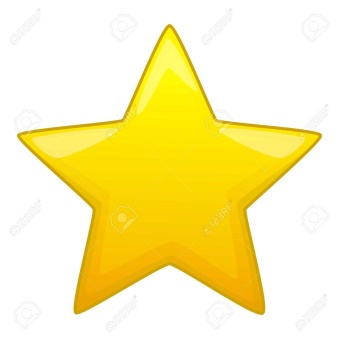 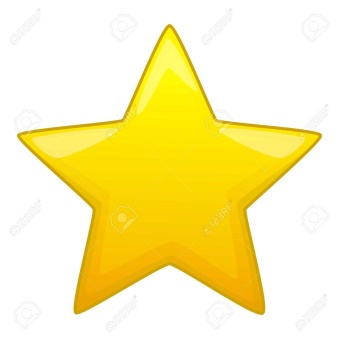 5
7
9
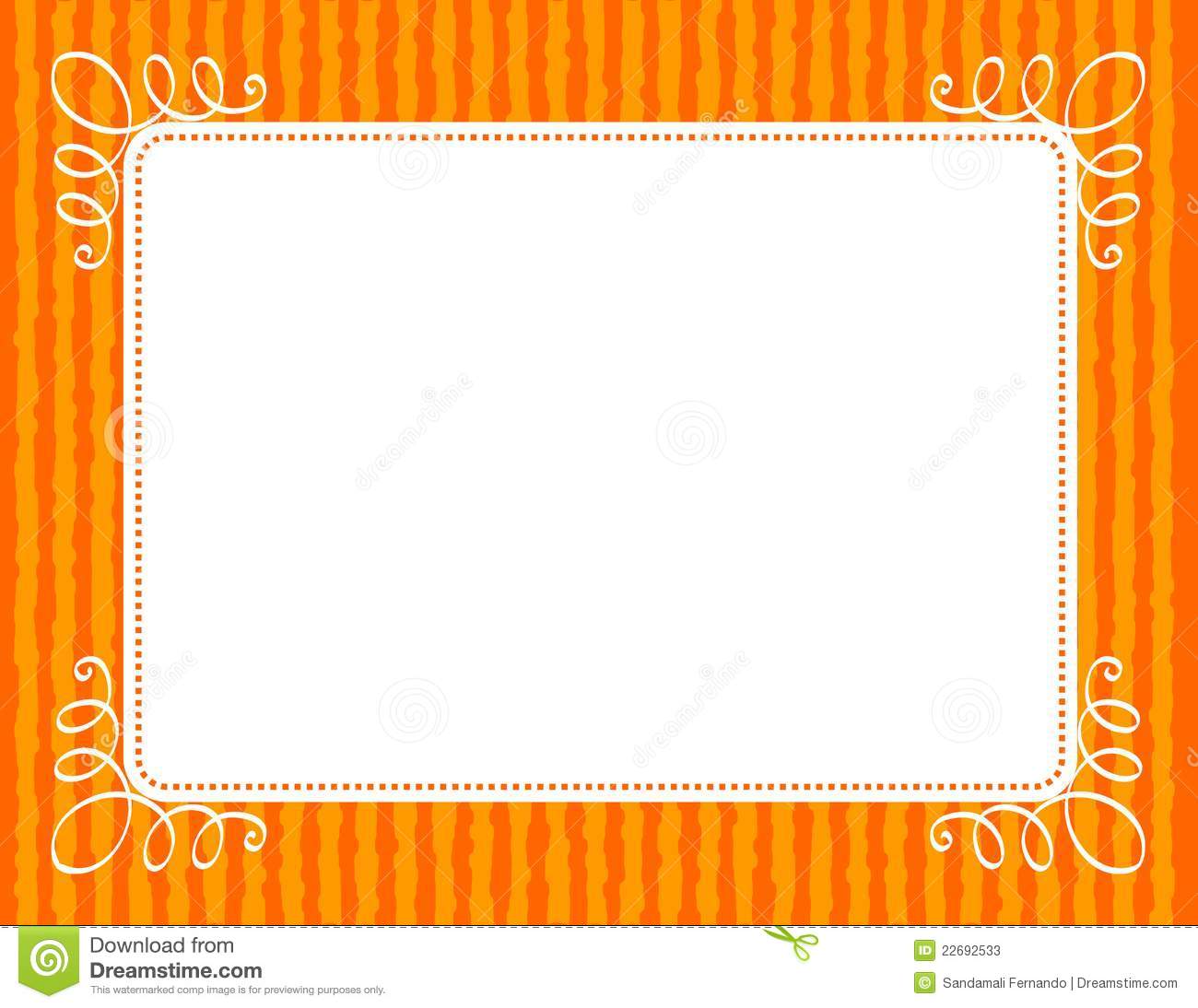 Actividad: Lee y completa la secuencia numérica con los números que faltan.
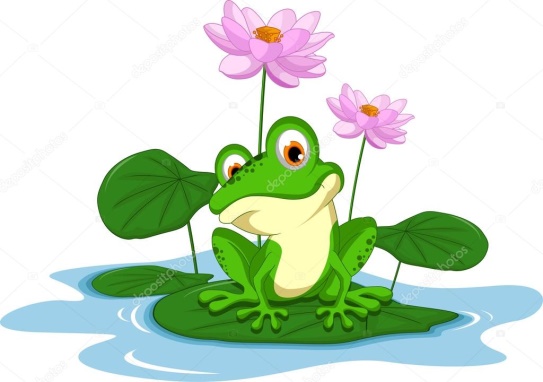 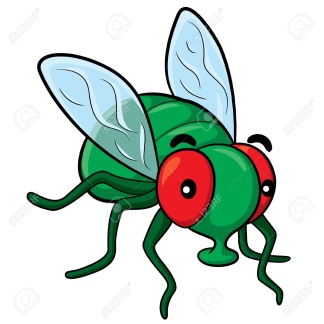 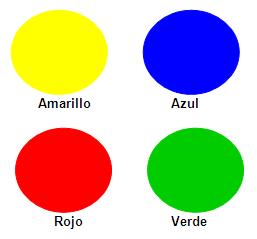 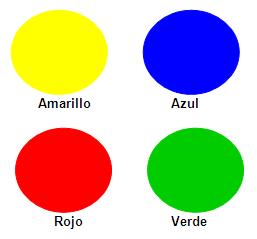 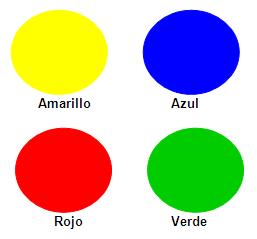 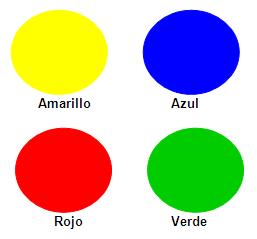 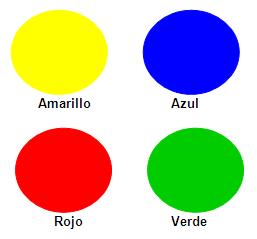 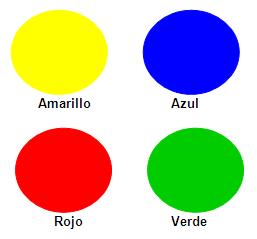 6
9
4
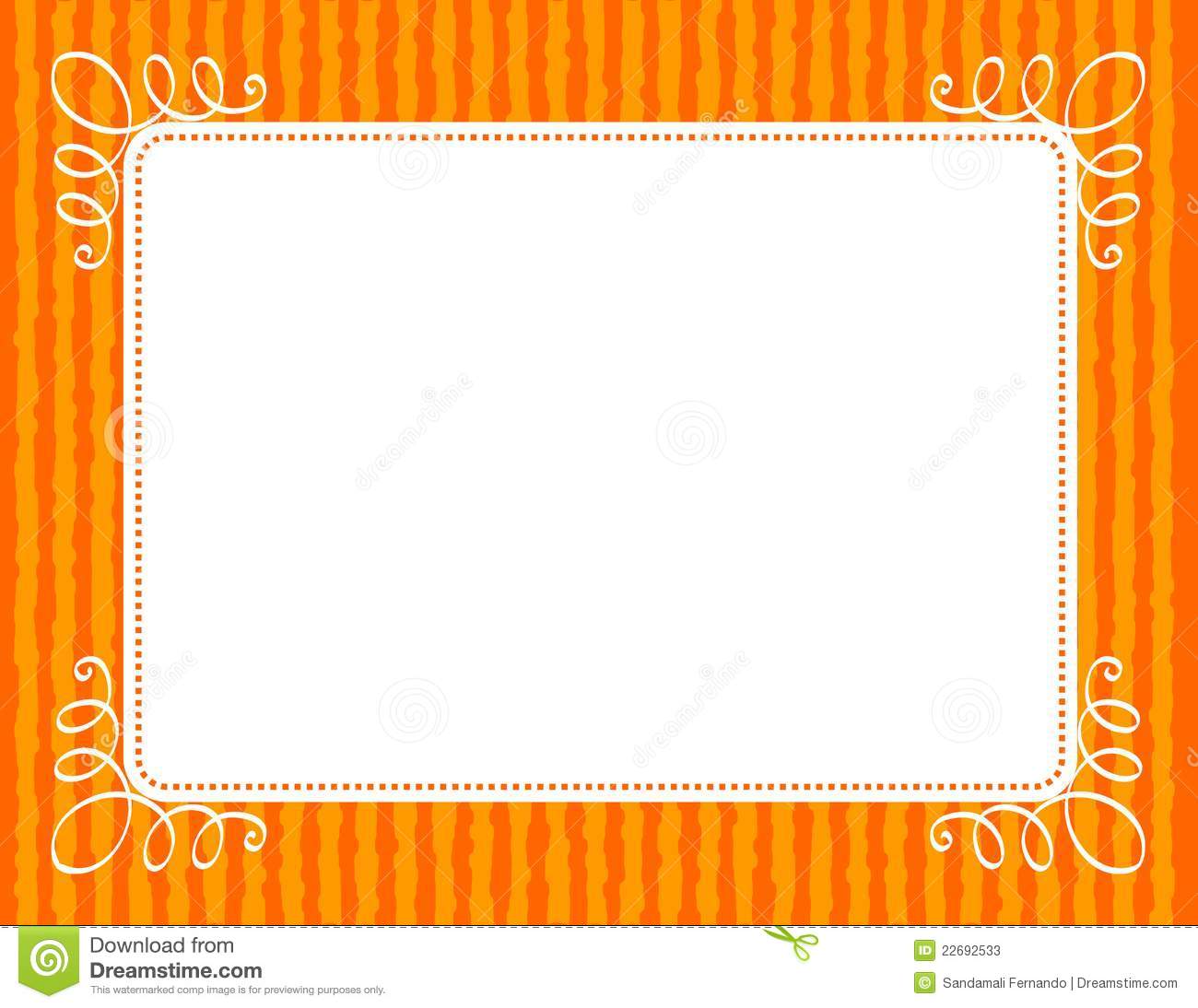 Actividad: Lee y completa la secuencia numérica con los números que faltan.
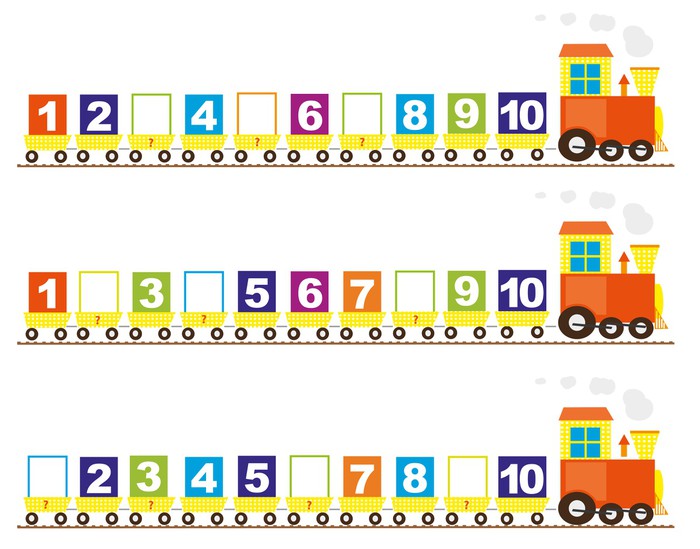